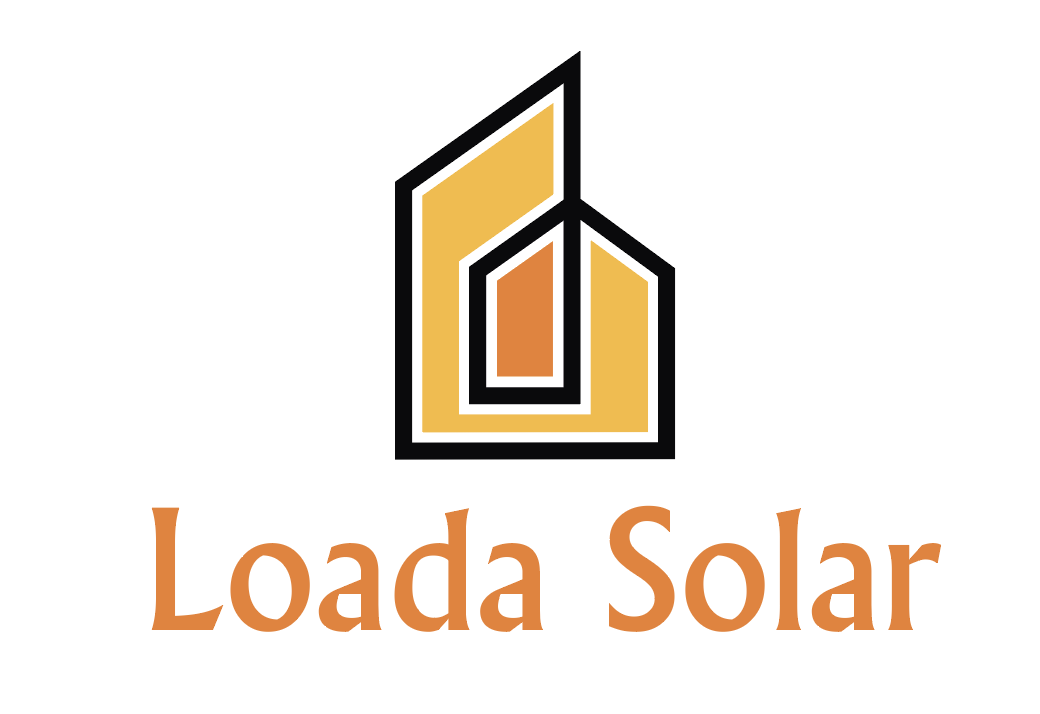 your best choice
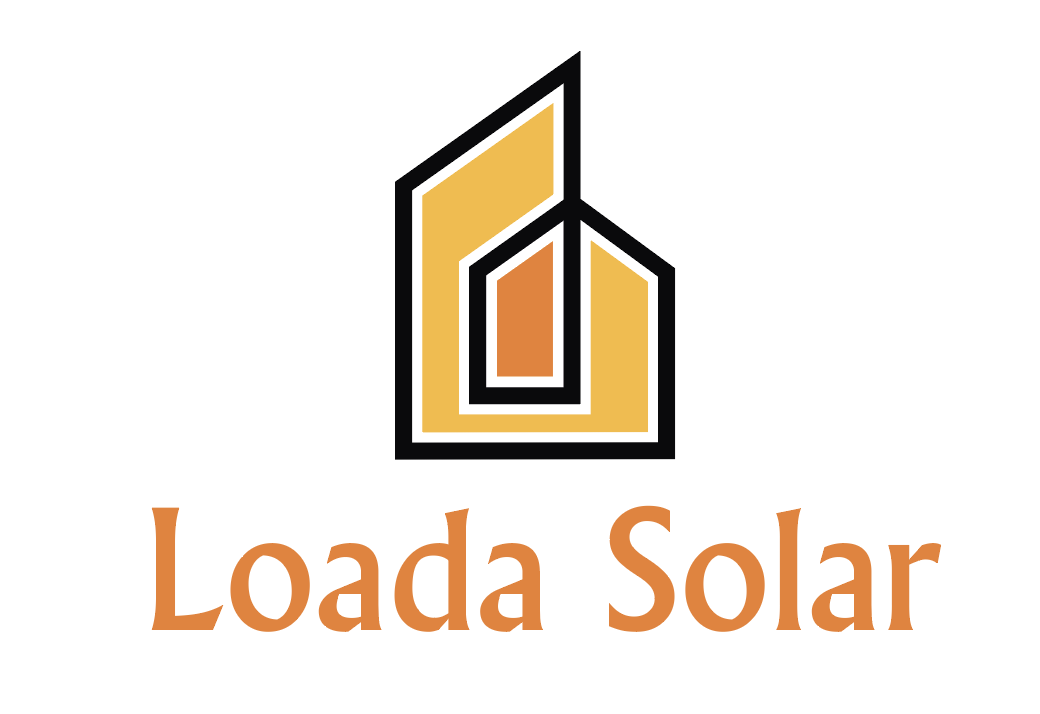 Part one
The new technology
Core Tech.- Shingling
Shingling Technology
Slicing solar cells into small pieces by laser cutting;
Overlaping and stringing sliced cells by automatic machines;
Laminating to modules.
Cell Slicing
Stringing
Lamination
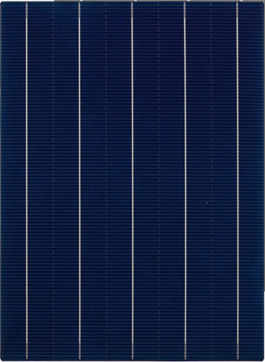 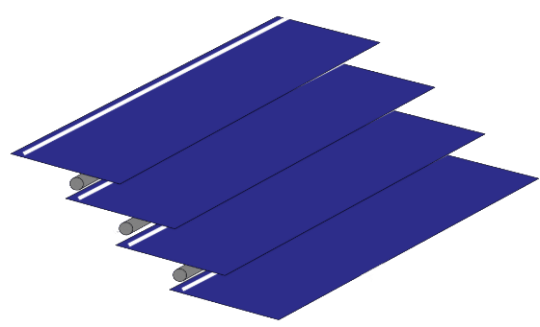 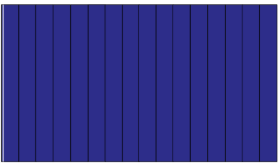 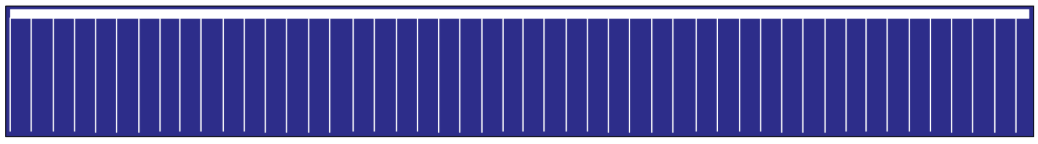 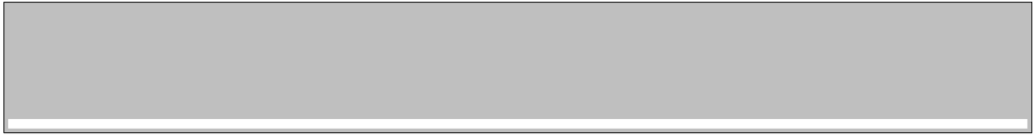 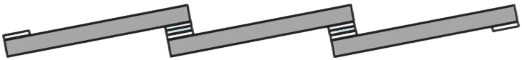 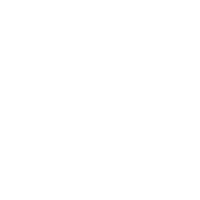 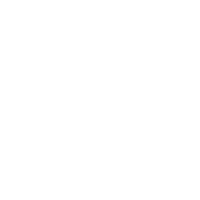 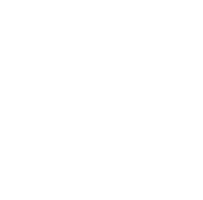 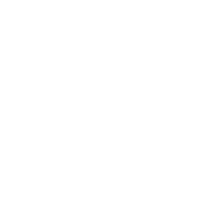 Exclusive Customized

Customized according to requirements
Flexible & Dynamic

Different materials according to applied enviroments
Hi-Effinciency

Higher power output
Better performance
Exquisite Appearance

Better appearance, better integrated into enviroments
Core Tech.- Shingling
Shingling
Traditional
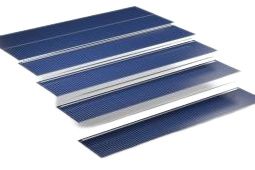 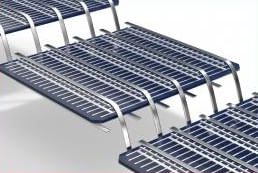 No welding ribbon, increase the generating surface
Welding ribbon, decrease the generating surface, metal reflection
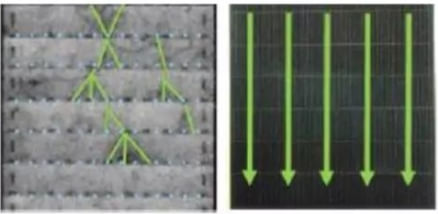 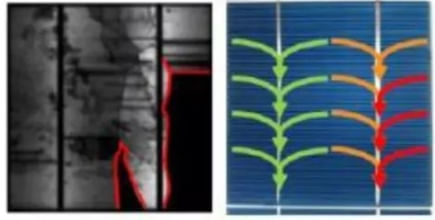 Ribbon connection, wafer damage risk, increase the micro-crack risk
Enlarge the conduct surface, minimize the risk of micro-crack
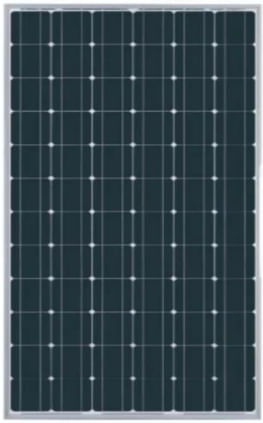 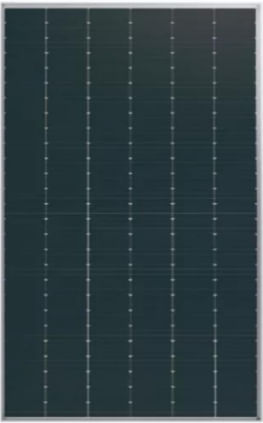 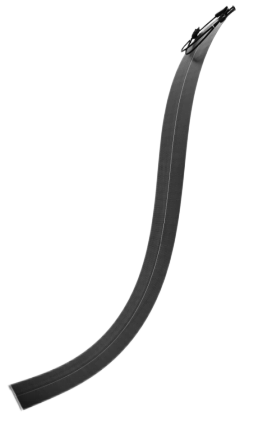 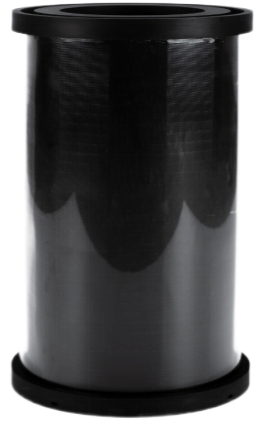 Rigid frame, no flexibility, low customizable
Highly customized, flexibile, apply to many scenarios
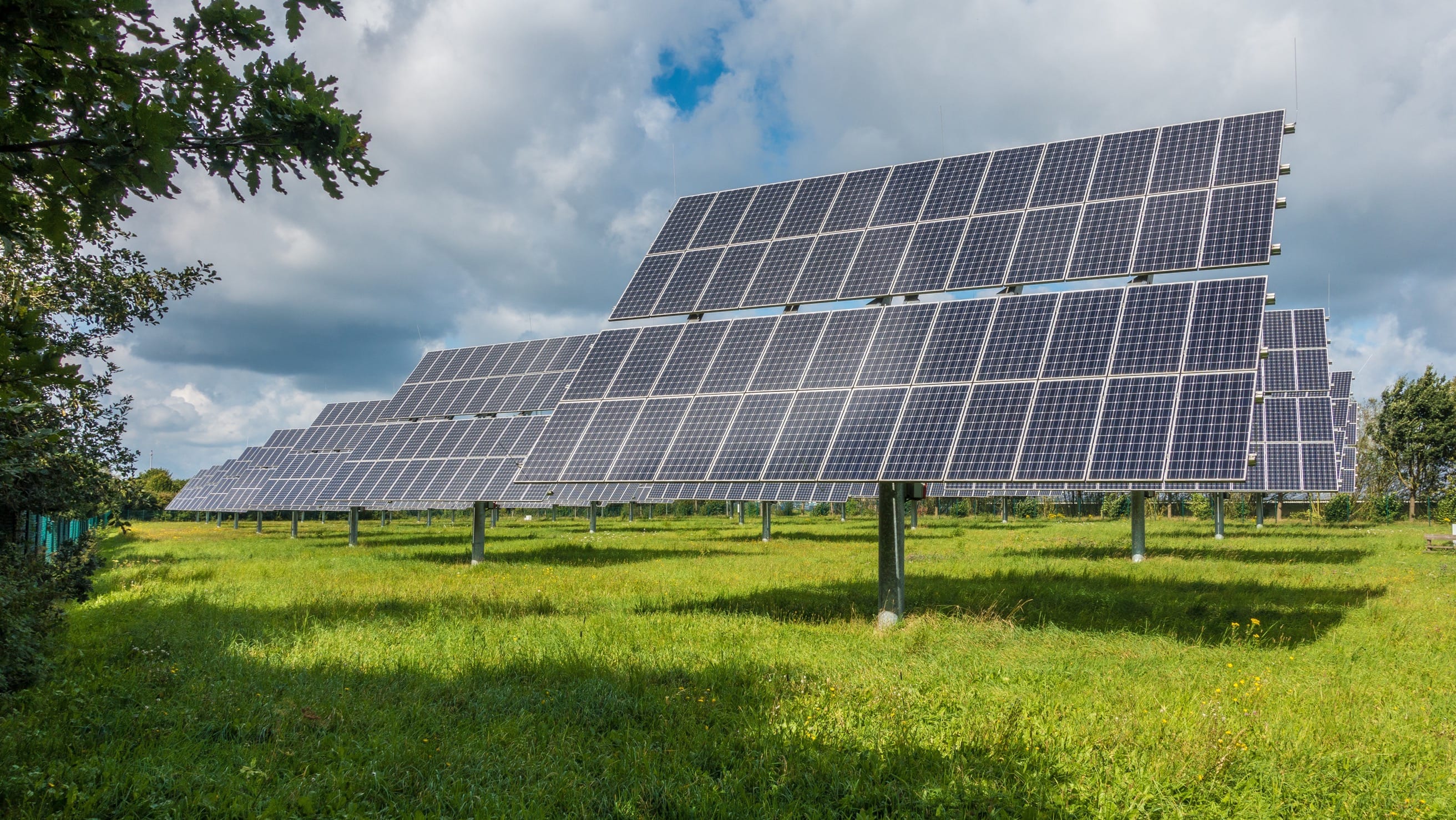 Leading Production Ability
Lightweight Tech.
Flexbility Tech.
Shingling Tech.
Self developed materials
Patented Structures
Test-passed materials and structures
Self developed main materials: front and back sheets, fiber glass layer, etc.
Self developed structure and welding process. Leading technologies in materials and process precision.
Key Tech.
Products Advantages
3.4kg/㎡，1/4 weight of traditional panels
248degree bendable
1.5% higher eff. than normal MBB panels
Appearance：Aesthetic，Dazzling Light Resisstance
Easy Installation：Easy to handle, transport and install; cost saving
Reliability：Shock Resistance
Dynamic & Stable：Dynamic design according to electric requirements, stable power output
Hi-Customizable：Design according to applied environments, aesthetic appearance
Hi-eff.：Larger working surface, higher output.
Hi-Adaptability：Bendable to fit different curve surface.
Multiple Scenarios：Applicable for different installation environments
Application Advantages
Innovation Driven
42 Patented Tech.
22 Patents for Invention
13 Patents 
for Practical New-Type
7 Patents for Design
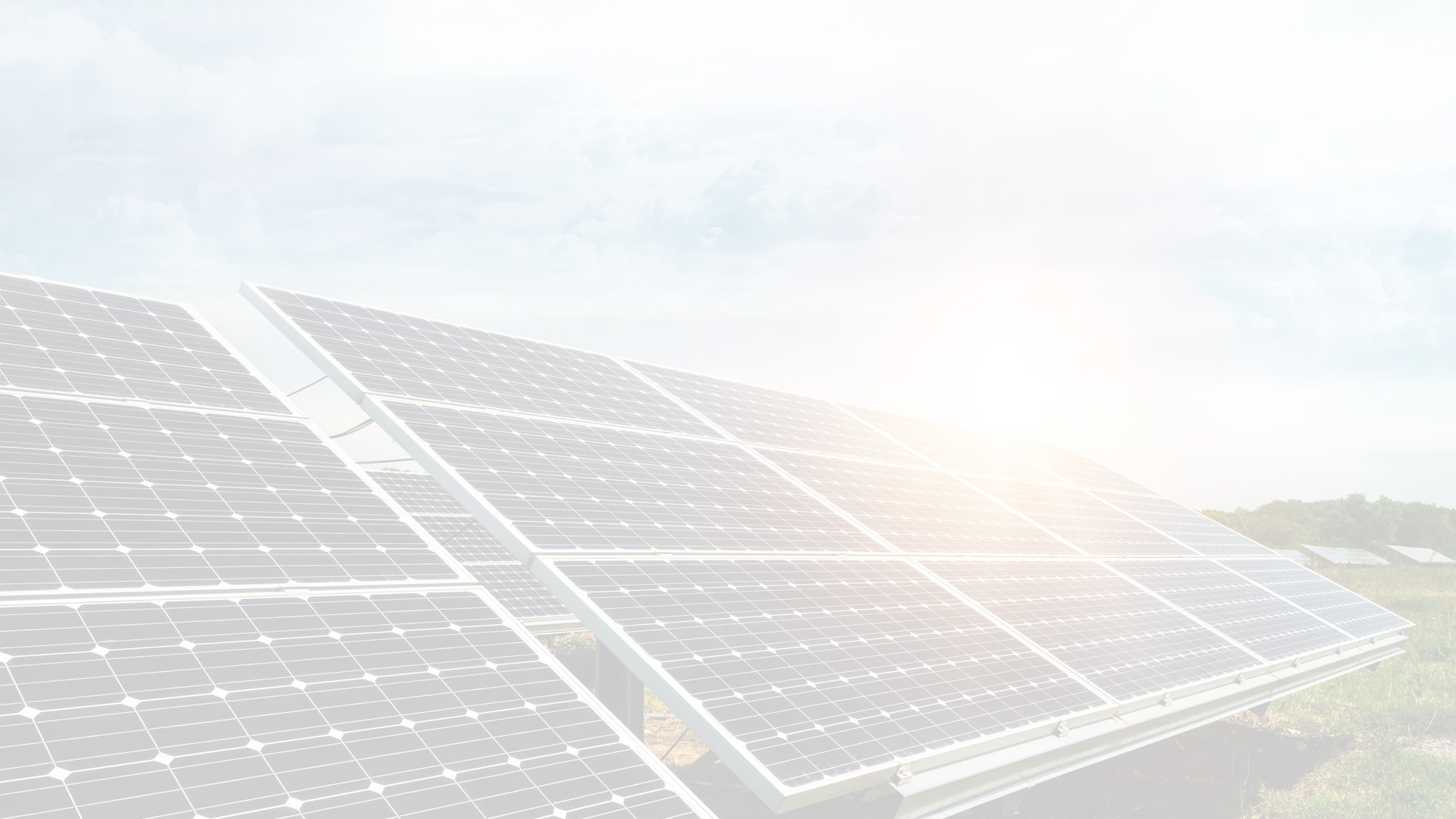 International Certifications
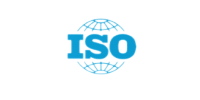 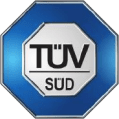 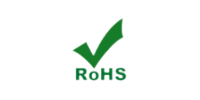 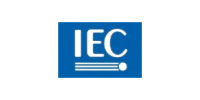 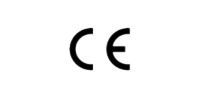 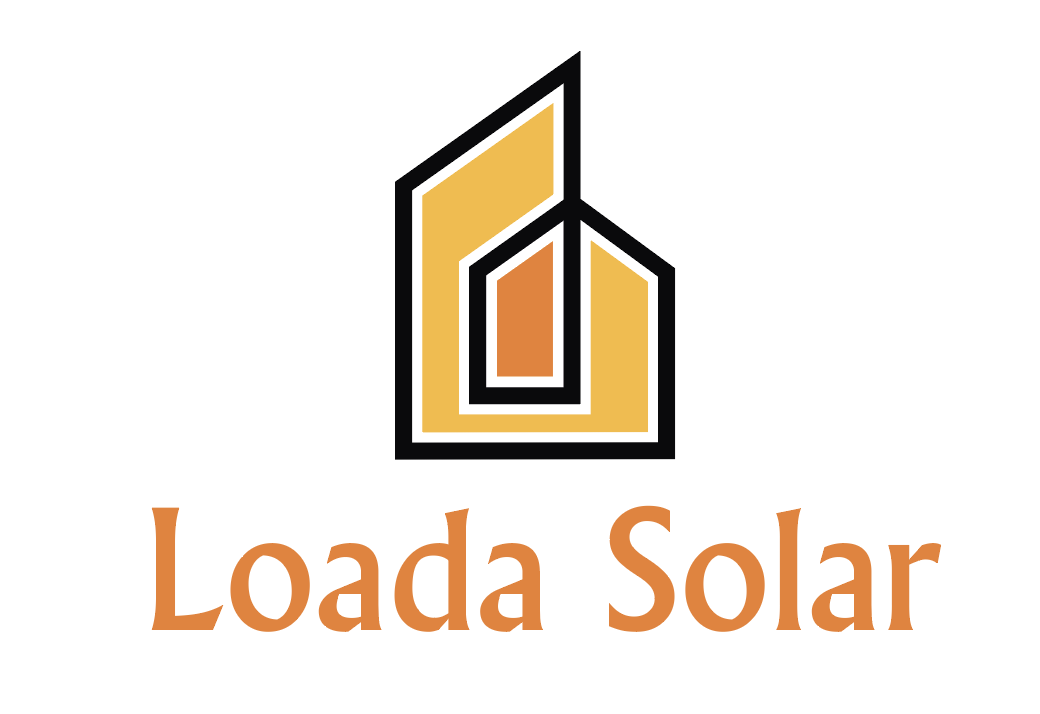 Part two
Innovations and Products
Mini Energy Transfer
MET-1 System 
Offer a cost-effective mode of power supply
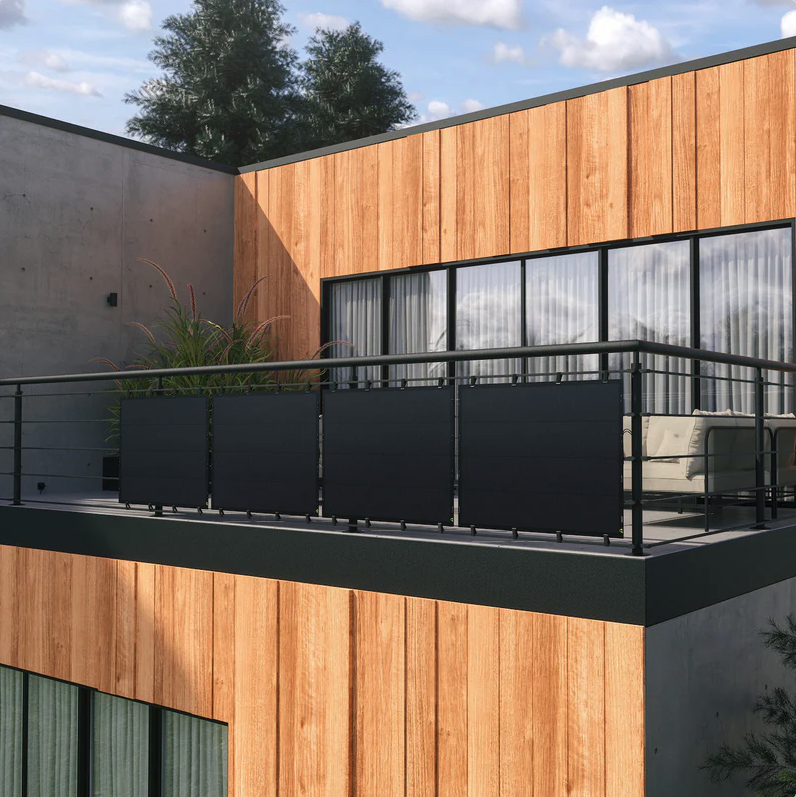 Experienced R&D and production team
Convenient solar solutions for different 
power supply requirements
Eco-friendly materials
Higher power output
Better performance
Mini Energy Transfer
MET-1 System 
Offer a cost-effective mode of power supply
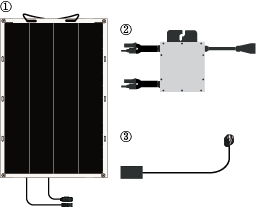 Fast Installation:  Easy for handling
Light Weight: Frameless, Glass free
Multiple Using Scenarios:
As long as there is sunshine
Component
①  Flexible Solar Panel*3 
②  Micro-inverter*1
③  Extension Cable*1
Product display - 205 W Flexible solar Panel
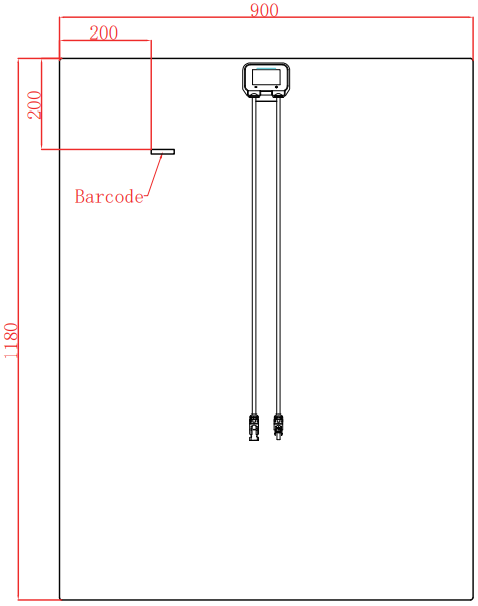 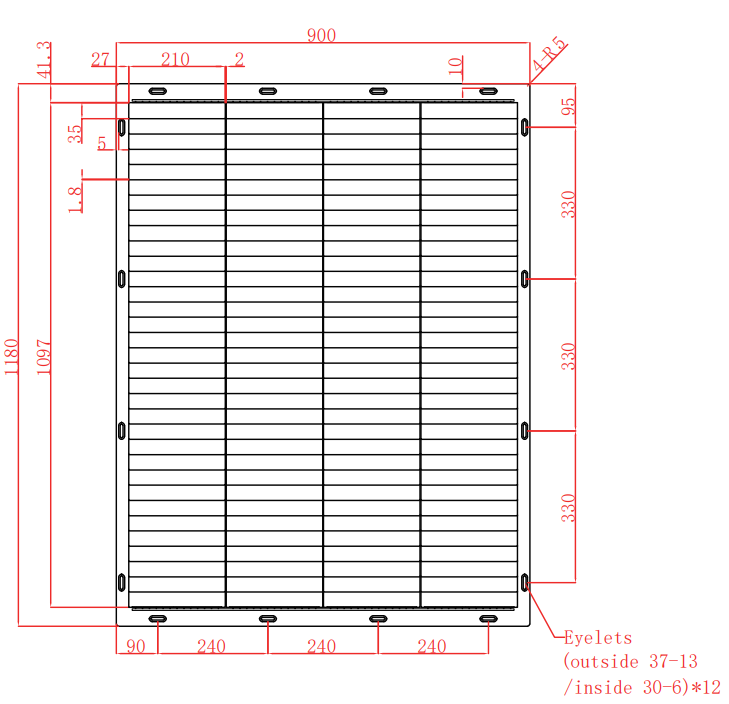 Mini Energy Transfer
MET-1 System 
Panel Details
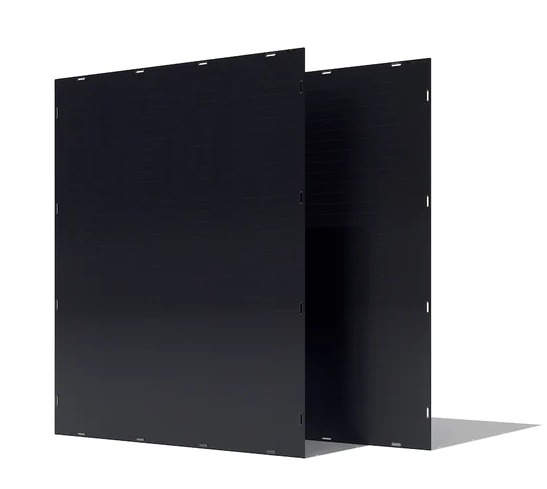 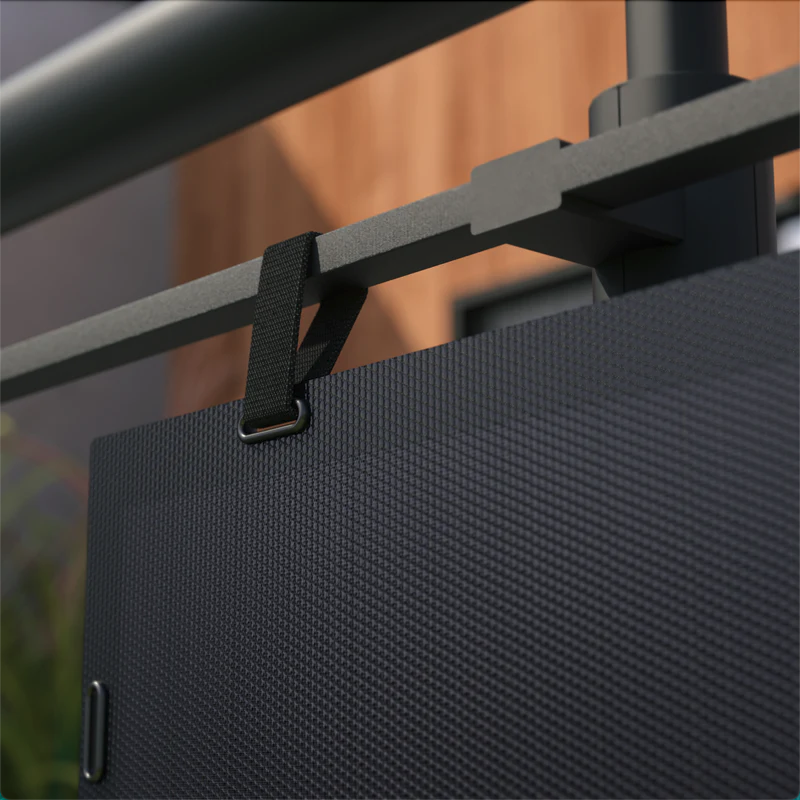 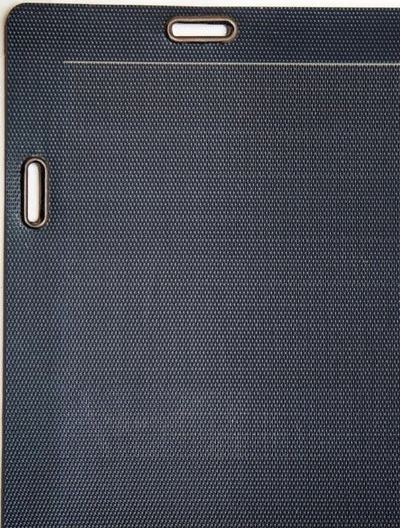 Product display - 205 W Flexible solar Panel
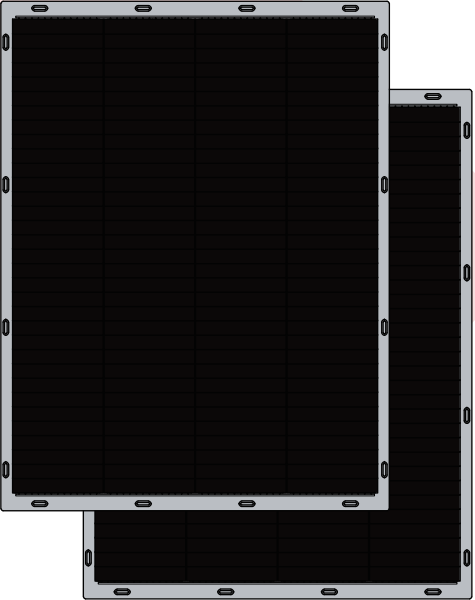 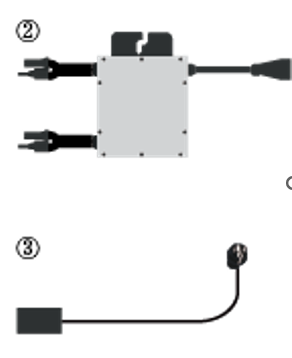 Light + easy = your choice
Mini Energy Transfer
Multiple Installation Options
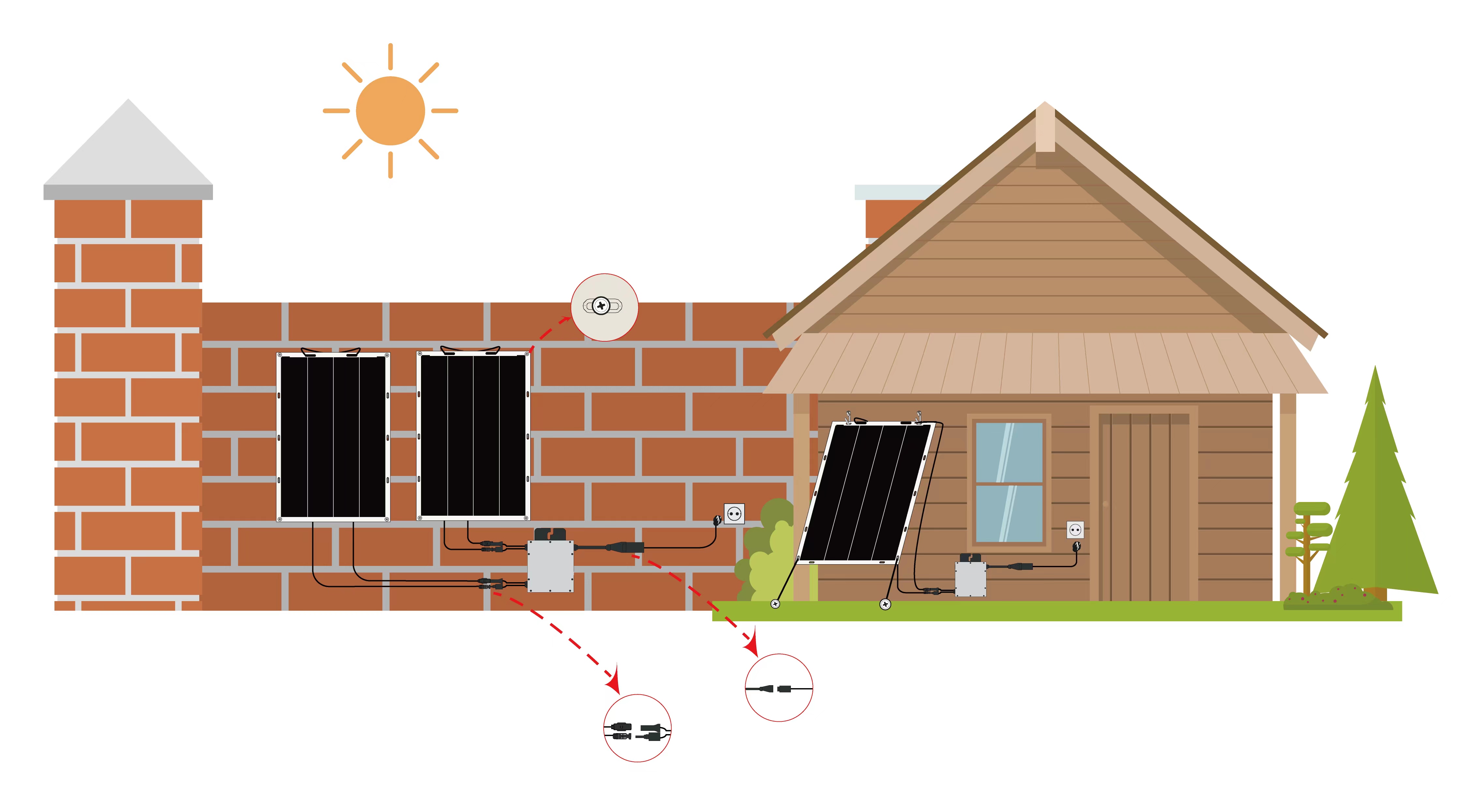 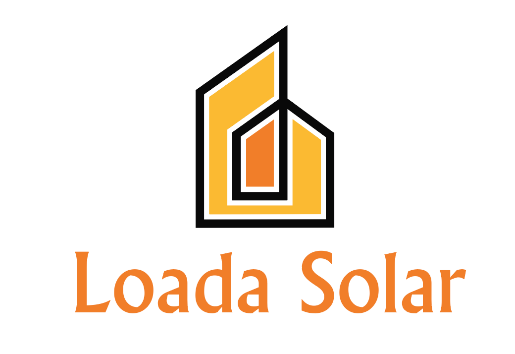 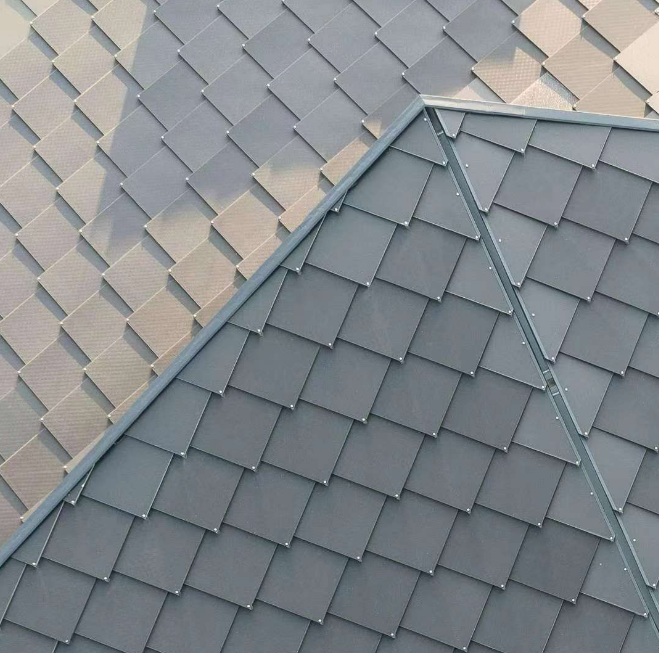 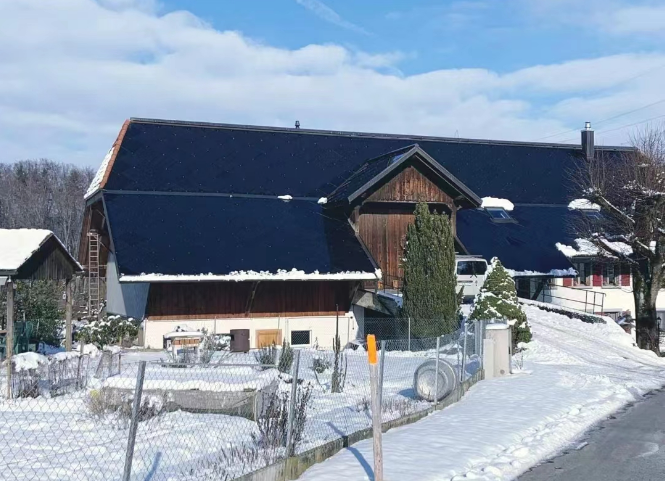 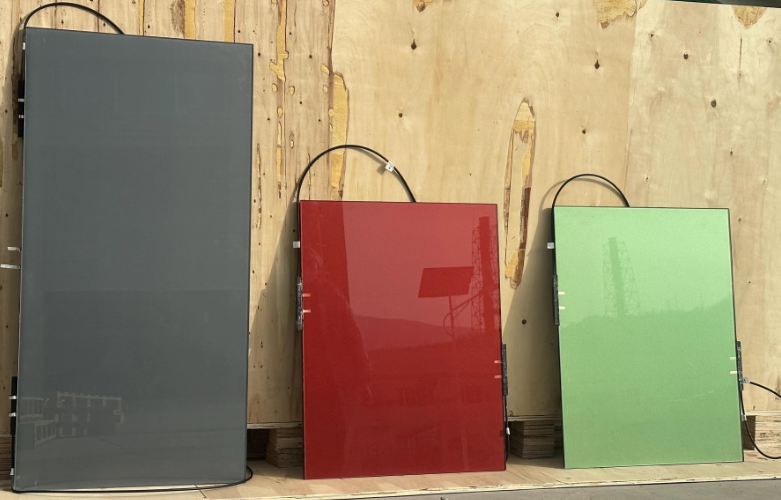 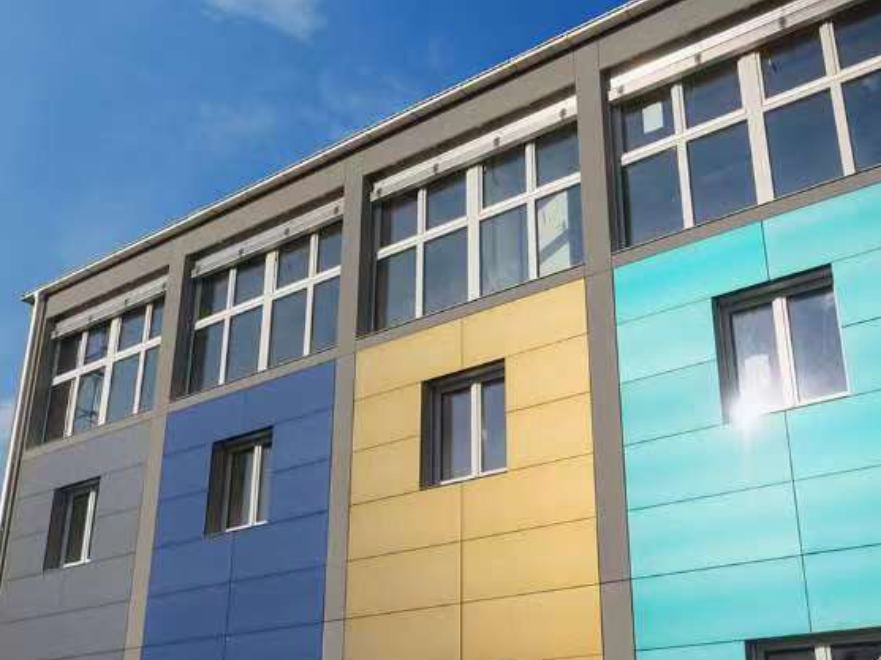 Weitere Elegante Module für Bau
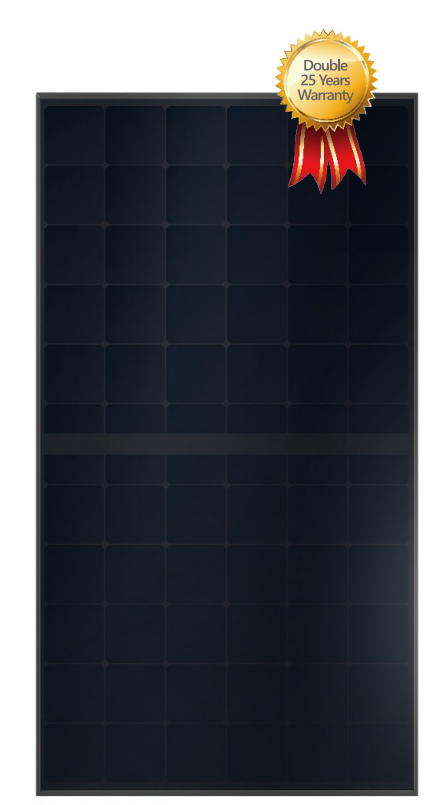 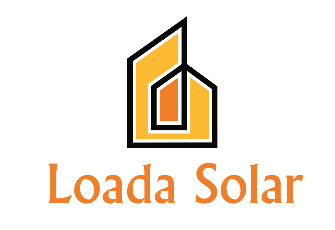 Elegante Module
FEATURES
Up to 21,6% Efficiency
Bigg dimension, More power generation
All black or different colour
IBC-No electrode to block sunlight
N-Type Cell has ZERO LID
Excellent Temperature Coefficient
Anti-PID
Low mismatch  loss
Minimal Power degradation(93% of initial after 25 years)
Double 25 years Warranty
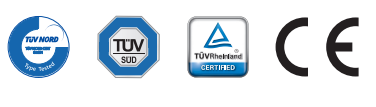 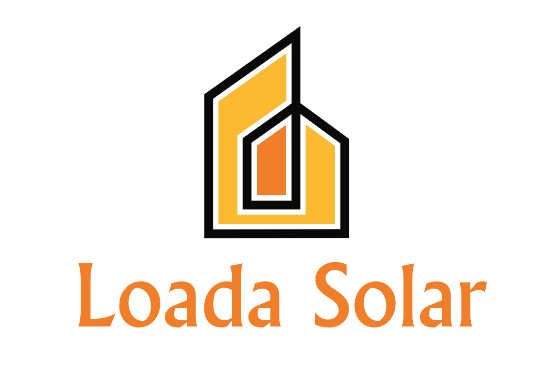 Contact Details
Loada-Solar by Quantums GmbH
Otto-Hahn-Str.9, 63225 Langen, Germany

General Manager:	Muzi Xu, mx@loada-solar.de, +4917631227947
Director of Sales:	Patrick R. Jesser, p.jesser@loada-solar.de, +4917660030917